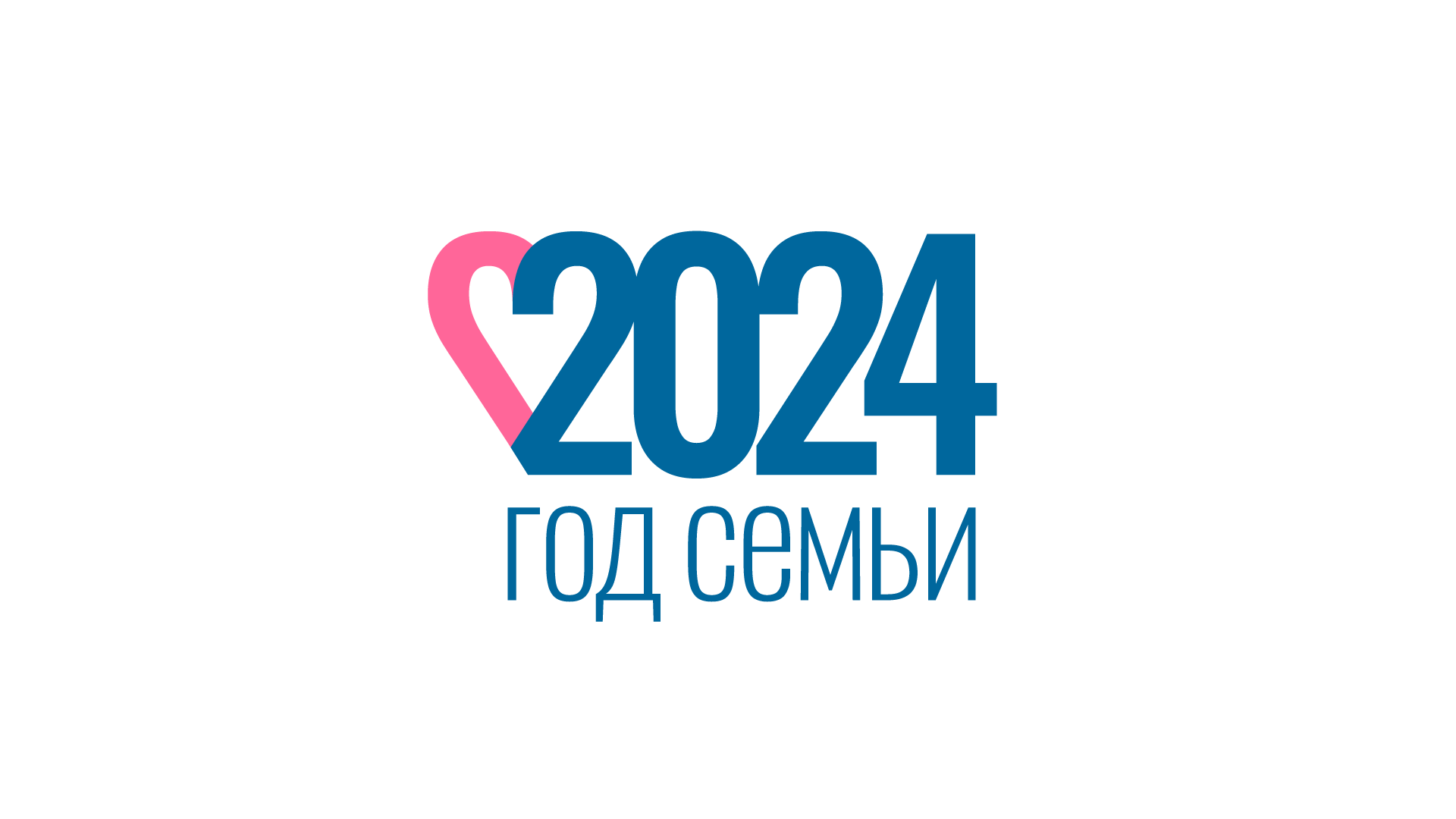 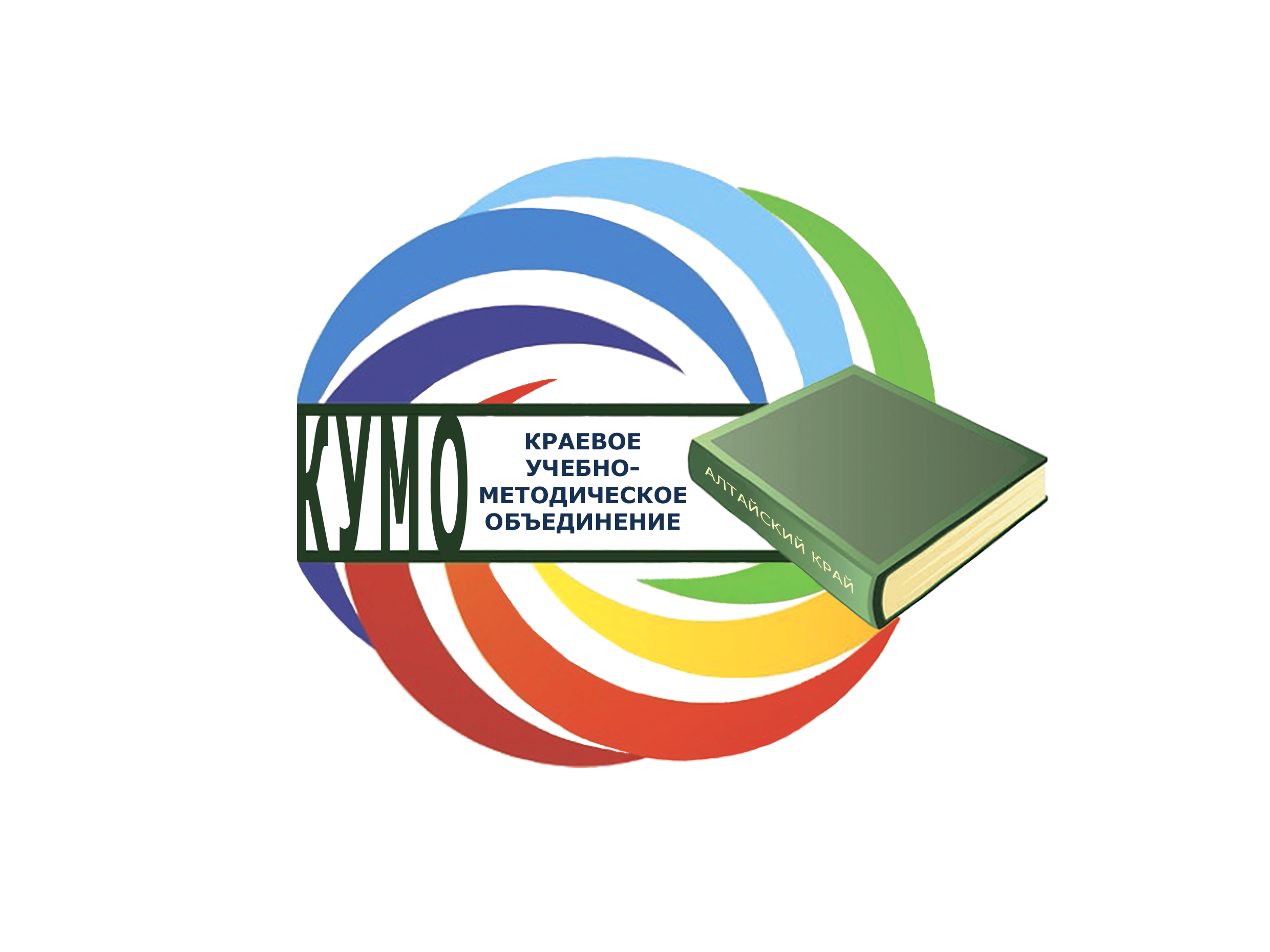 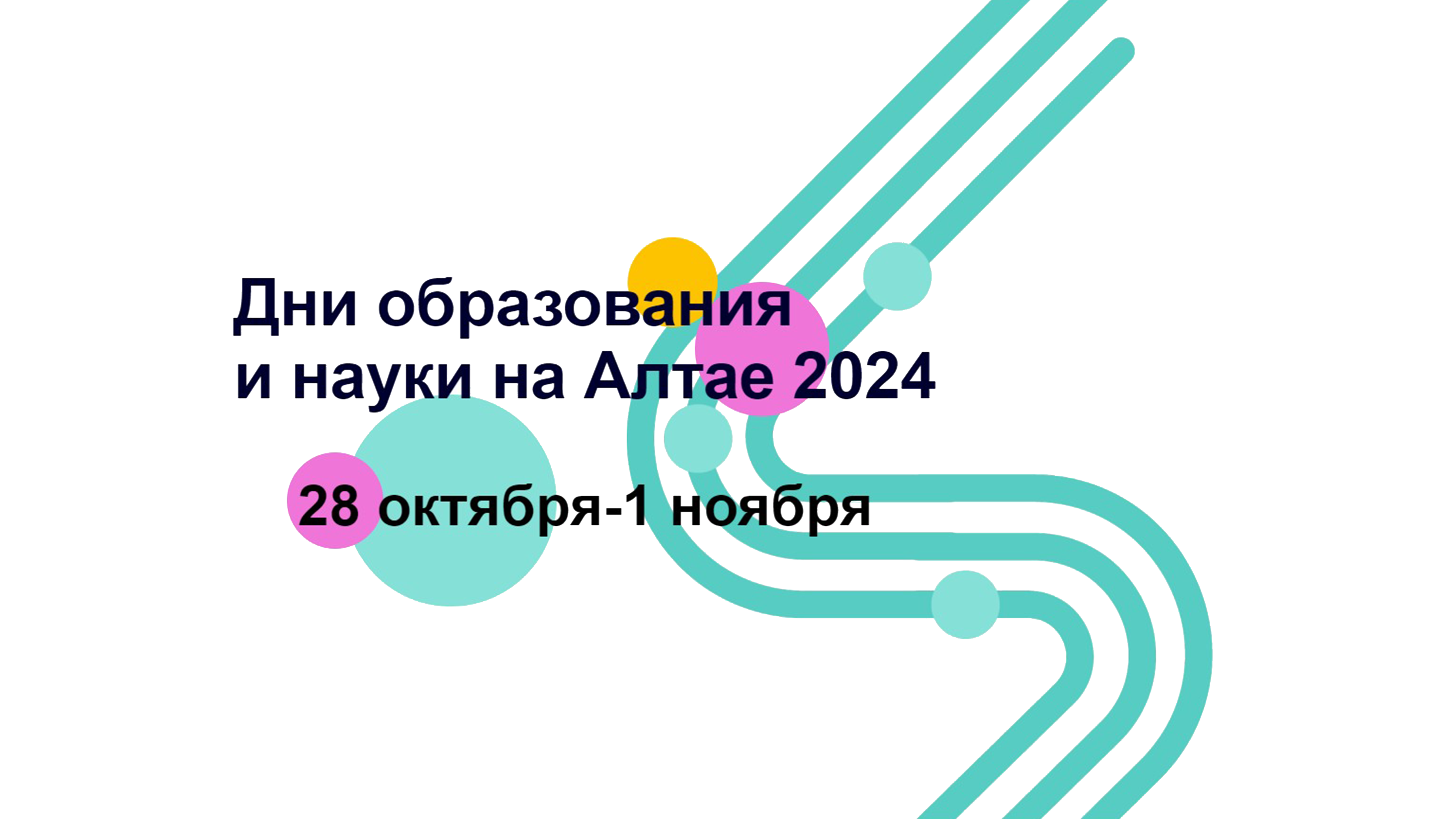 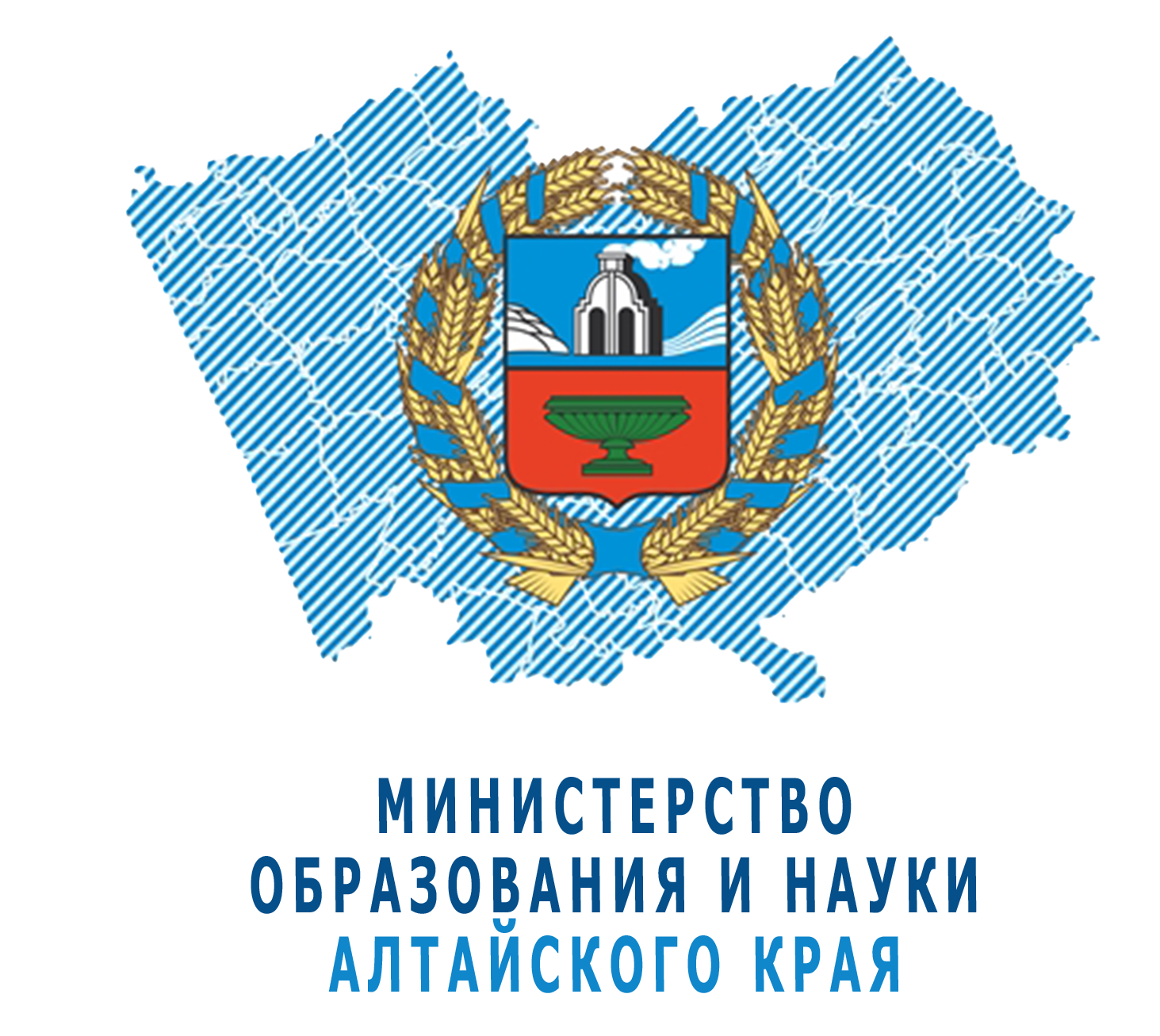 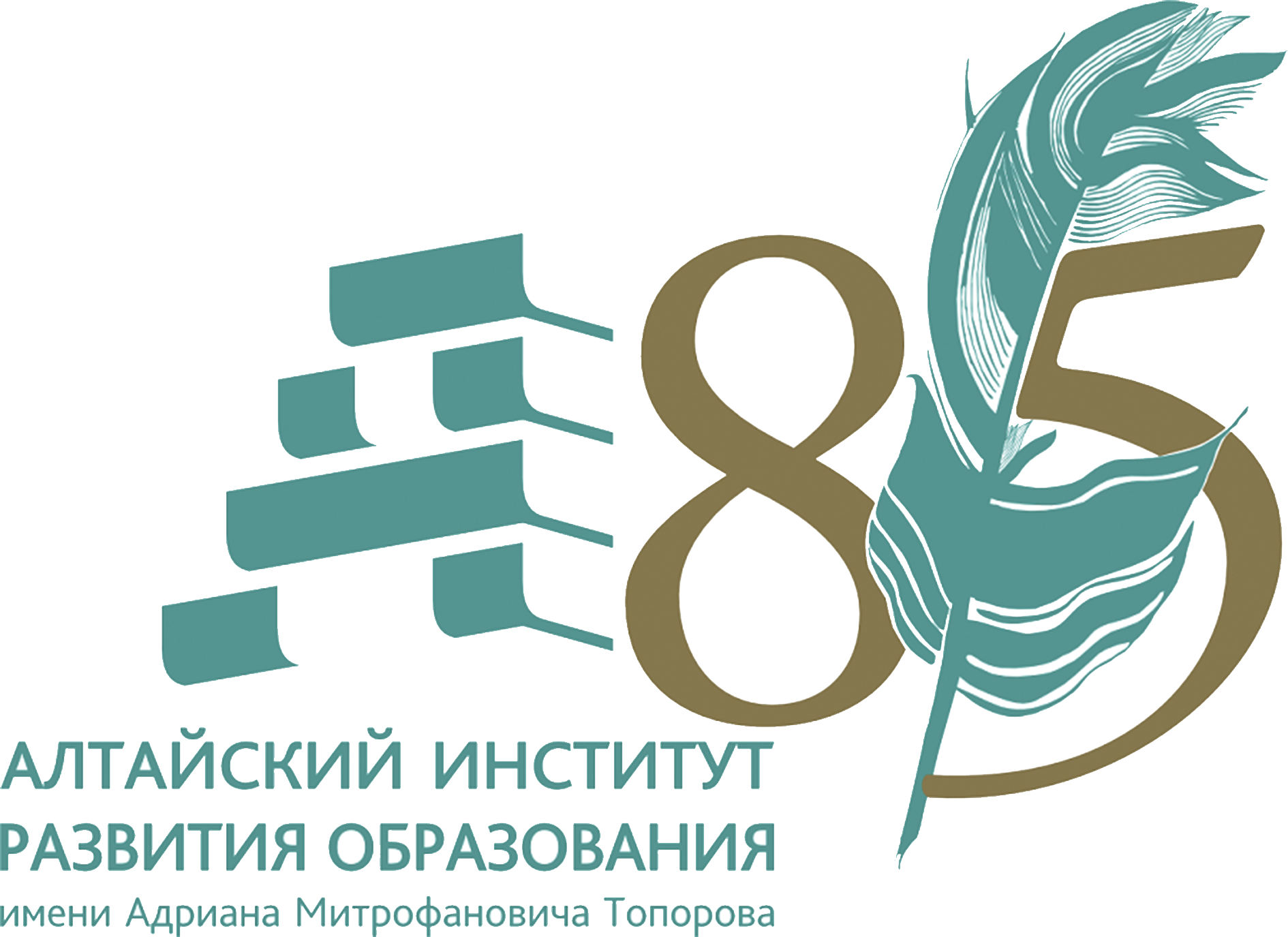 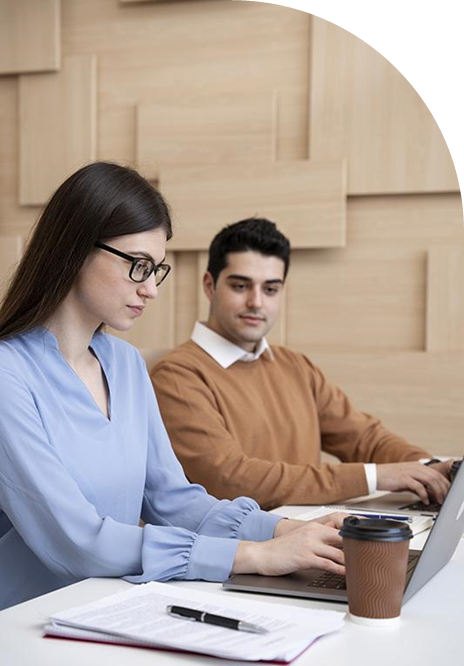 Современные тенденции в изучении иностранного языка в школе
Перервина Ирина Михайловна,
руководитель отделения  по иностранным языкам 
краевого УМО,
учитель английского и немецкого языков 
МБОУ «Лицей №129» г. Барнаула
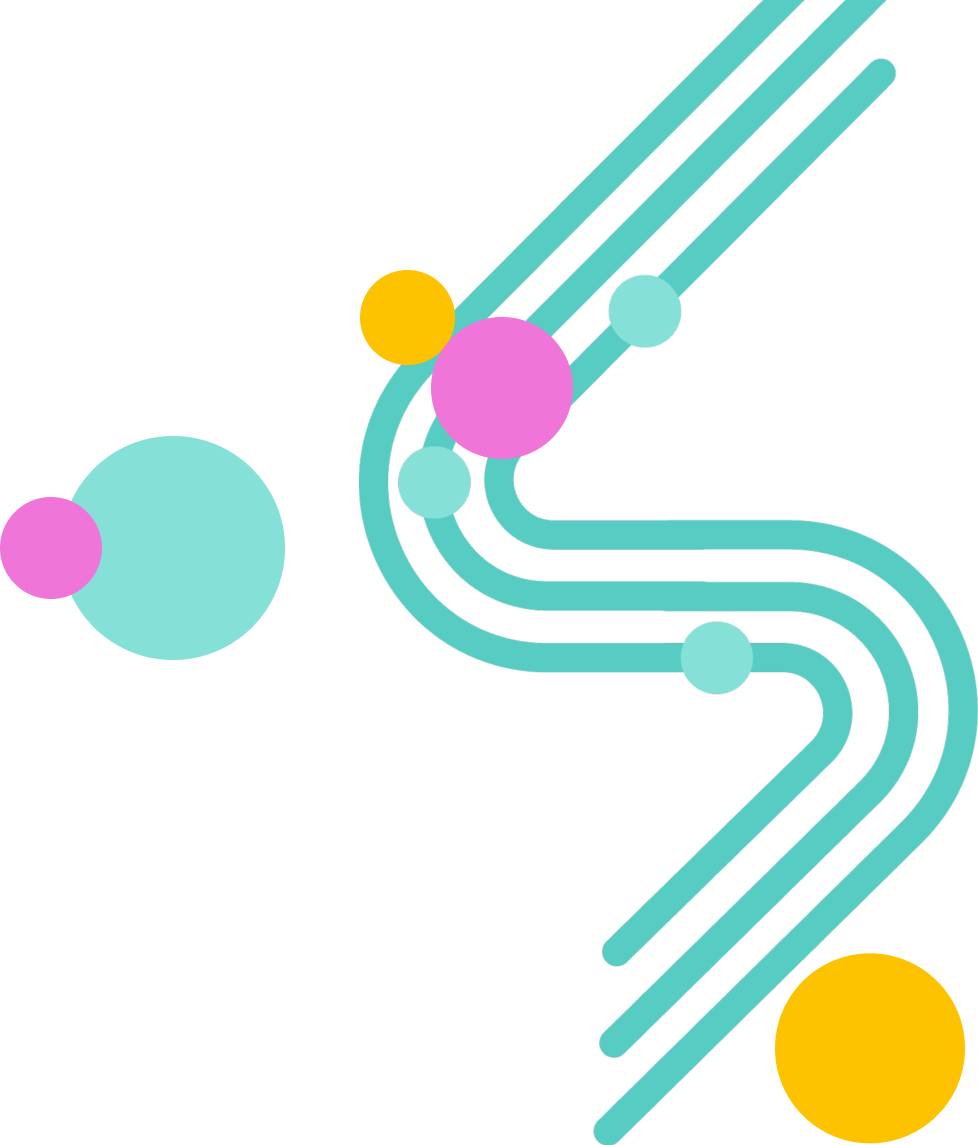 Актуальность (глобальные тенденции)Происходящие изменения в содержании образования нашей страны обусловлены глобальными тенденциями: -международное сотрудничество, -доступ к информационным ресурсам всемирной сети Интернет, -качественному образованию в стране и за рубежом и т.д.В условиях развития поликультурного общества возрастает роль современных языков международного общения.
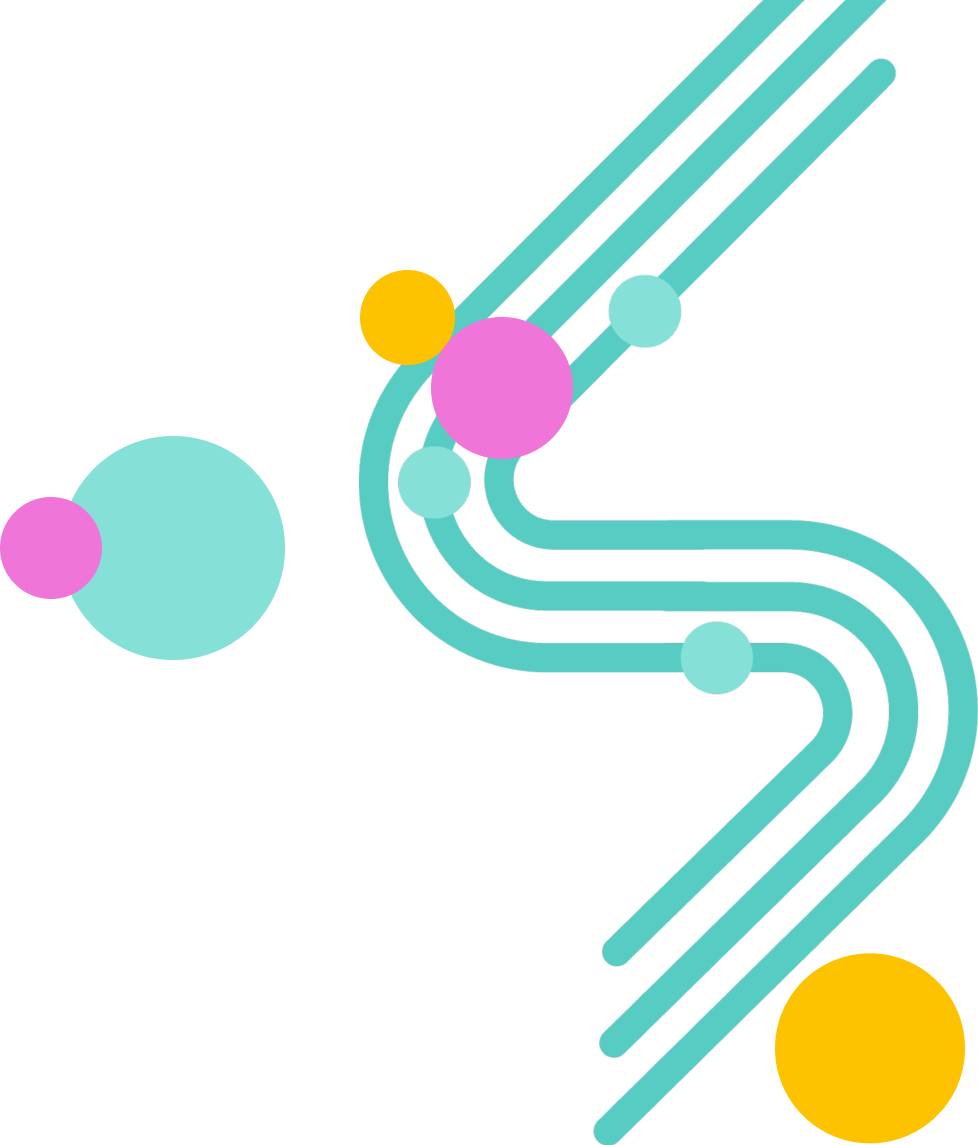 Способы овладенияДля овладения иностранными языками предлагается множество способов:- множество курсов, которые предлагают групповое и индивидуальное обучение языку, - занятия с носителями языка, - методики погружения в языковую среду,-компьютерный самоучитель. Благодаря развитию технологий мультимедиа появилось множество электронных репетиторов нового типа. Имитация живого общения, техники распознавания речи, интерактивные упражнения - это основные особенности компьютерных учебных курсов.
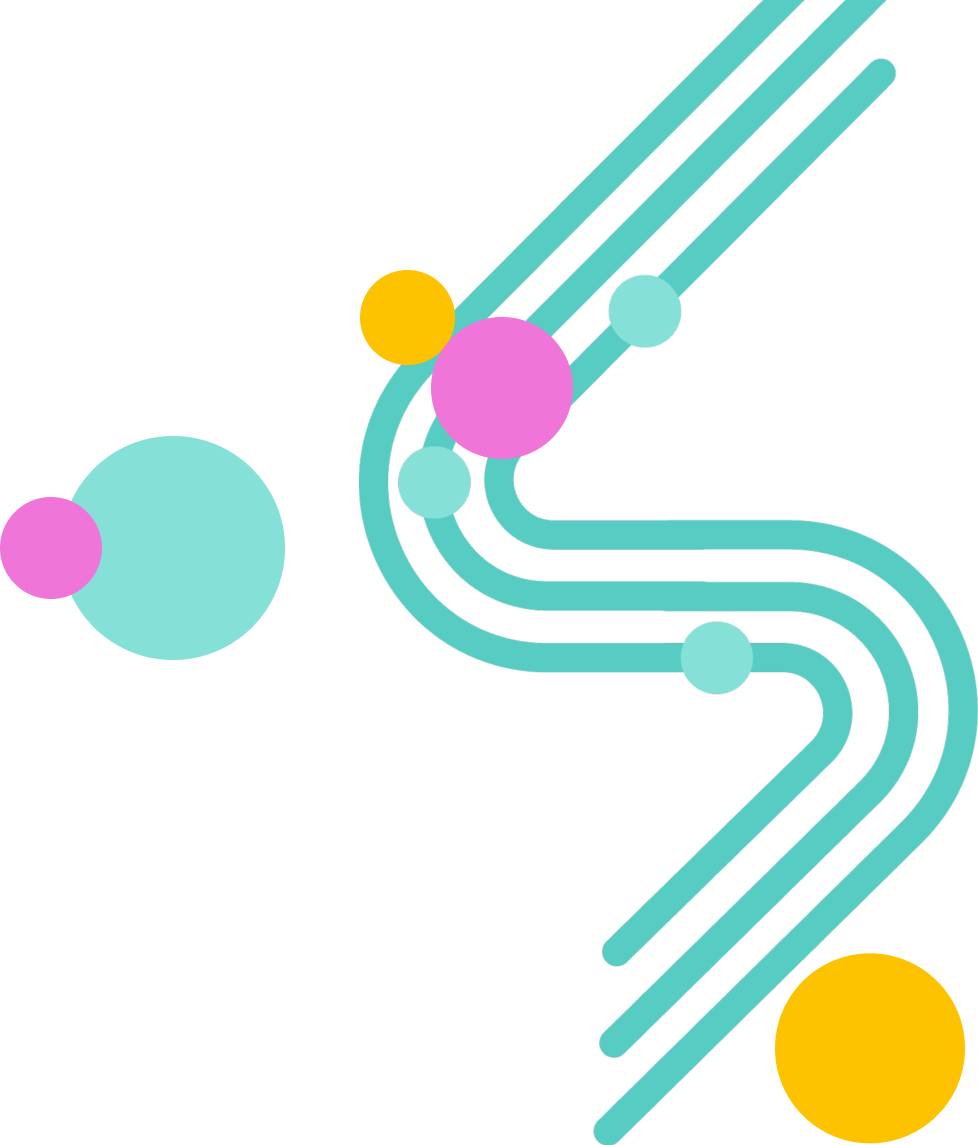 АктуальностьВ современном мире с его безграничными коммуникативными возможностями трудно представить себе свободного, образованного и успешного человека, без знания иностранного языка. Хорошее владение иностранным языком необходимо для любого образованного человека в эпоху интенсивного развития международного бизнеса, в эпоху возросших возможностей людей в вопросе путешествий и международного туризма.
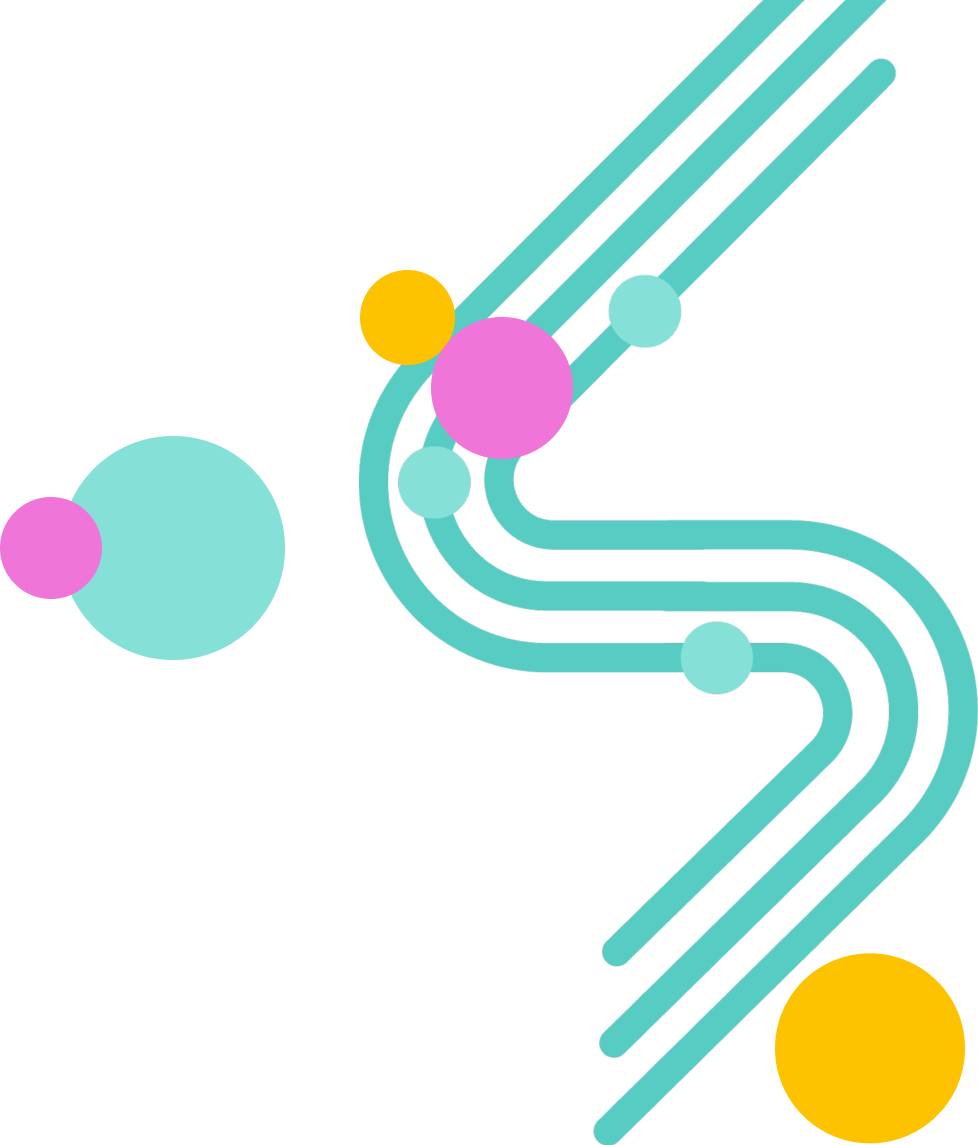 Актуальность(статус иностранного языка)В  связи  с  этим иностранный язык, являясь способом общения и самореализации во внешнем мире, становится действительно востребованным.  Статус  иностранного  языка  как  учебной  дисциплины значительно  возрастает,  что  ведет  к  переосмыслению  и  радикальному обновлению  содержания  обучения  иностранному  языку.  Возникло  новое понимание  смысла,  дидактики,  методики  изучения  иностранного  языка. Постановка  новых  целей  и  задач  обучения,  отвечающих  необходимости  развития  у  учащихся  способности  использовать  язык  как  инструмент  общения в наибольшей степени соответствует требованиям  развития  общества  на  современном  этапе.
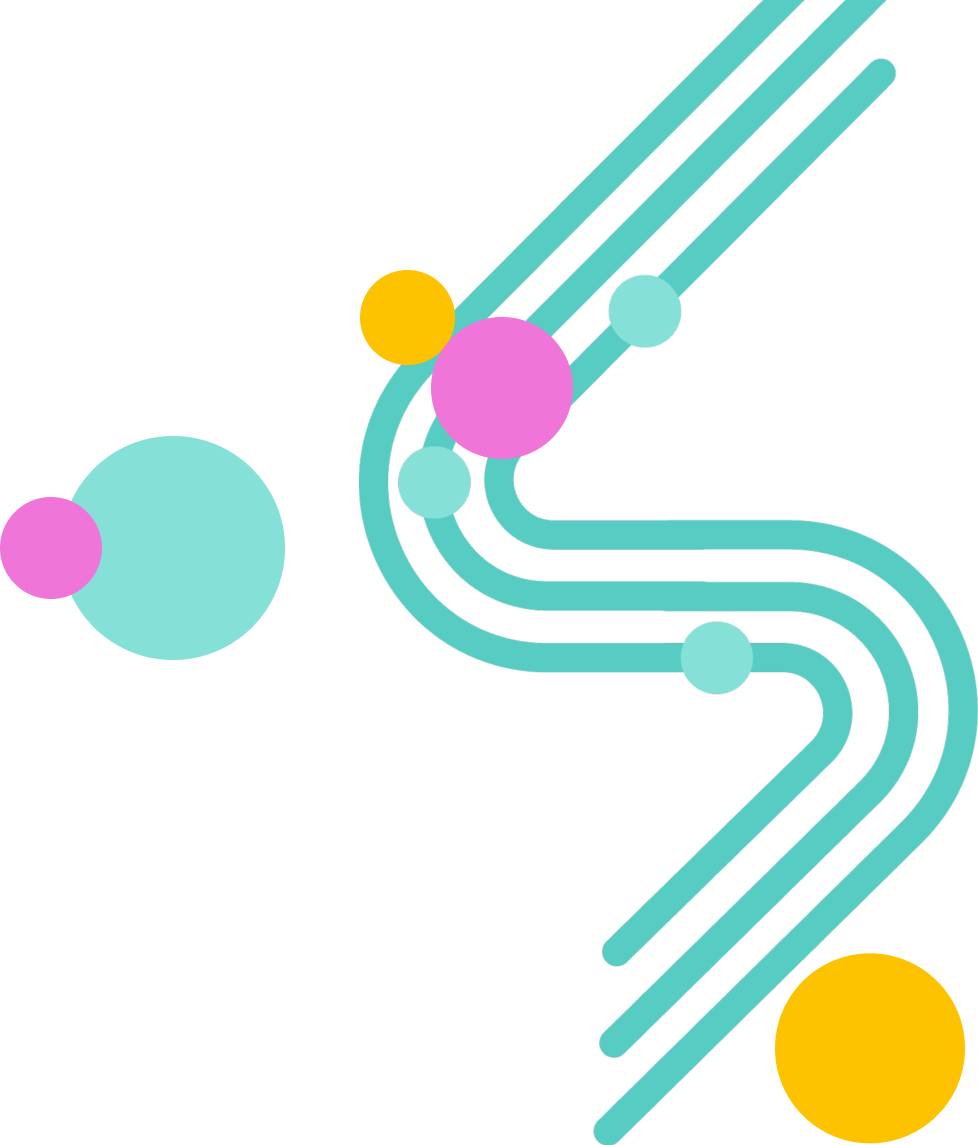 Цель изучения   Одной из  основных целей изучения иностранных языков стало развитие и подготовка  школьников  к  жизнедеятельности  в  демократическом,   мультинациональном,  мультикультурном  обществе.      Мы не можем не заметить возросшую мотивацию современного общества  к  изучению  иностранных  языков (необходимостью понимания иностранной речи в процессе общения со своими сверстниками; в процессе знакомства с популярной музыкой, современными художественными фильмами; в процессе работы с компьютерной техникой и Интернетом).    Усиление роли иностранного языка в жизни нашего общества создает стимулы для более глубокого изучения иностранных языков учащимися общеобразовательных школ.
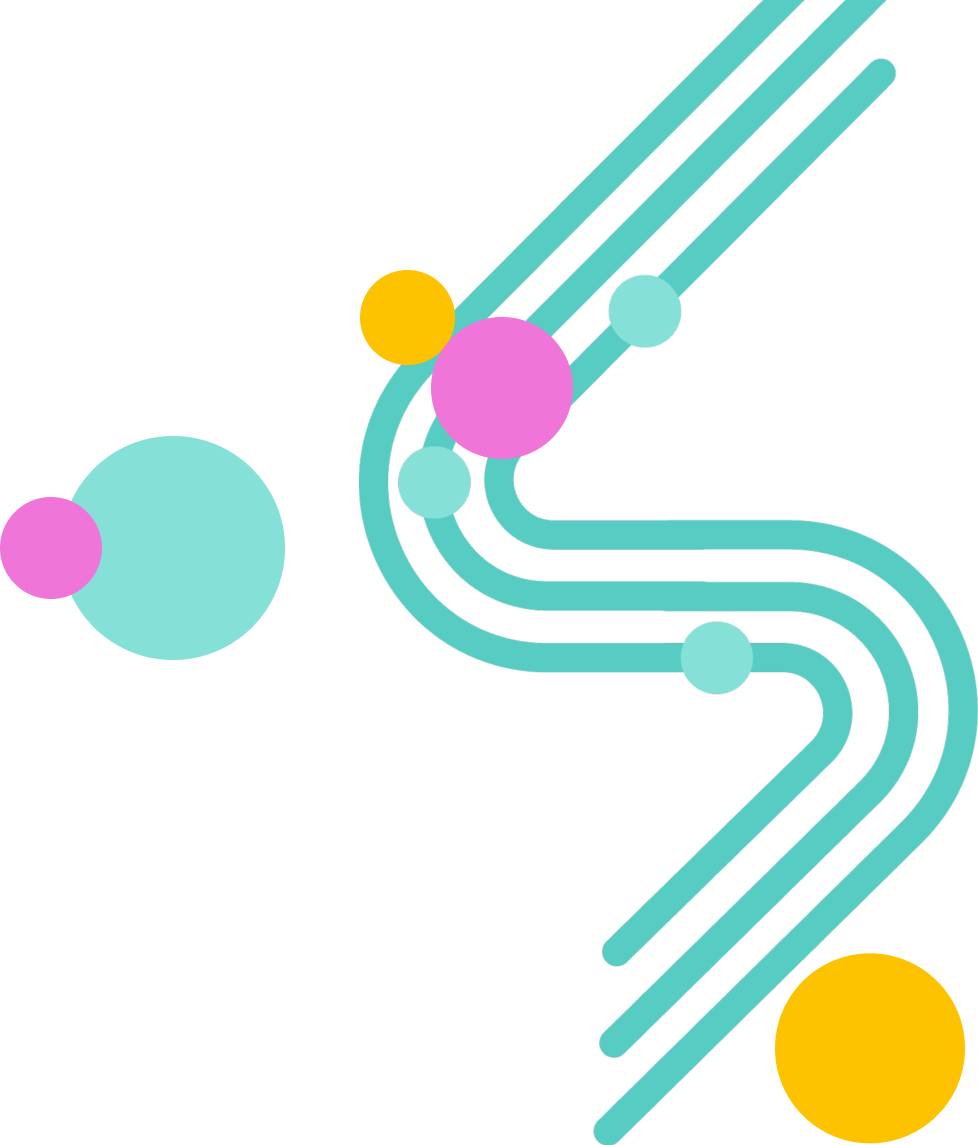 Основная задачаОсновной задачей иноязычного школьного образования в современном обществе стало создание благоприятных условий для устойчивого непрерывного развития языковой личности.
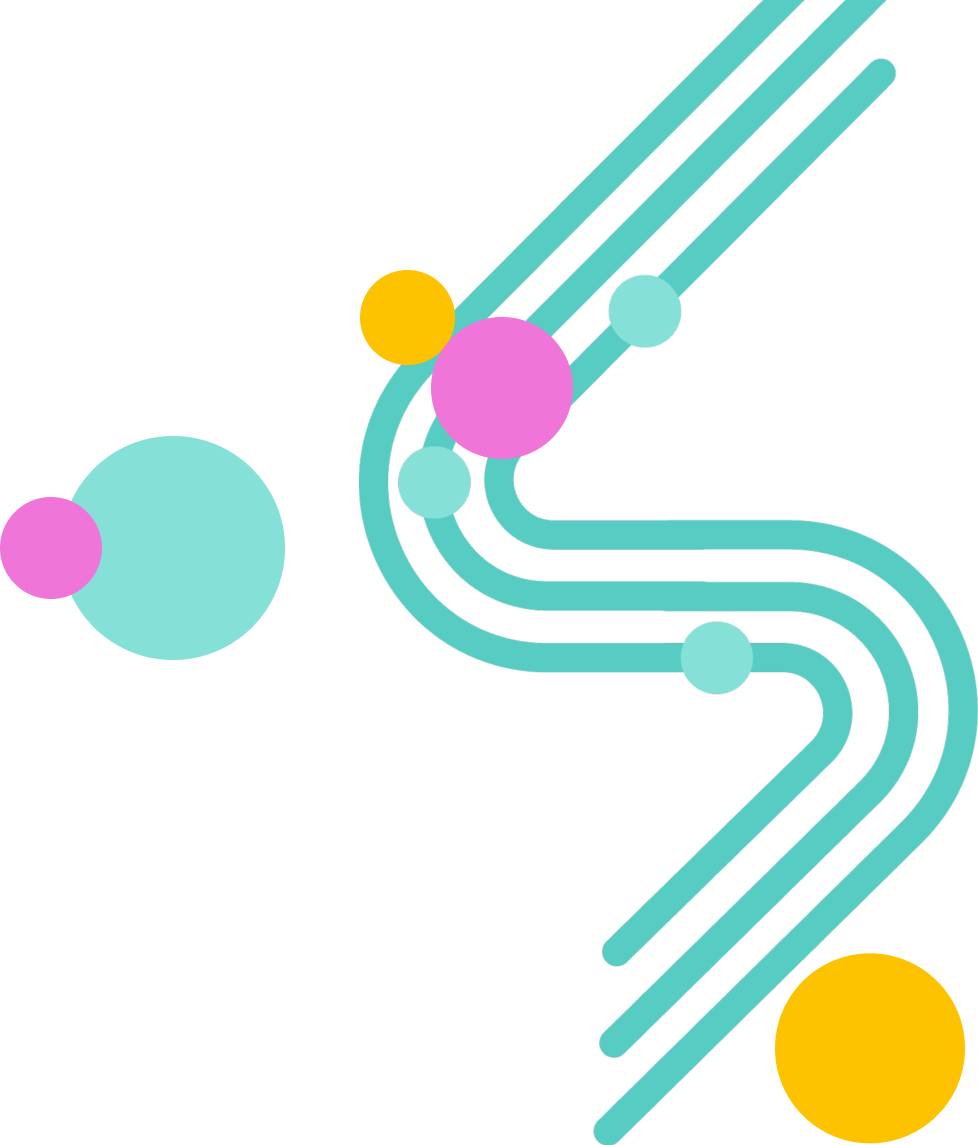 АктуальностьИзучение иностранного языка к тому же, может сыграть особую роль в формировании личности учащихся. Возможности иностранного языка в решении актуальных задач современного общества в области воспитания подрастающего поколения трудно переоценить. В процессе изучения иностранного языка происходит овладение иноязычной культурой (духовные ценности, знакомство с бытом, культурой, искусством и научными достижениями других стран и народов). Кроме того, осуществляется диалог двух культур - иностранной и родной. Это очень важно, так как формирование человека духовного, человека культуры происходит благодаря диалогу культур.
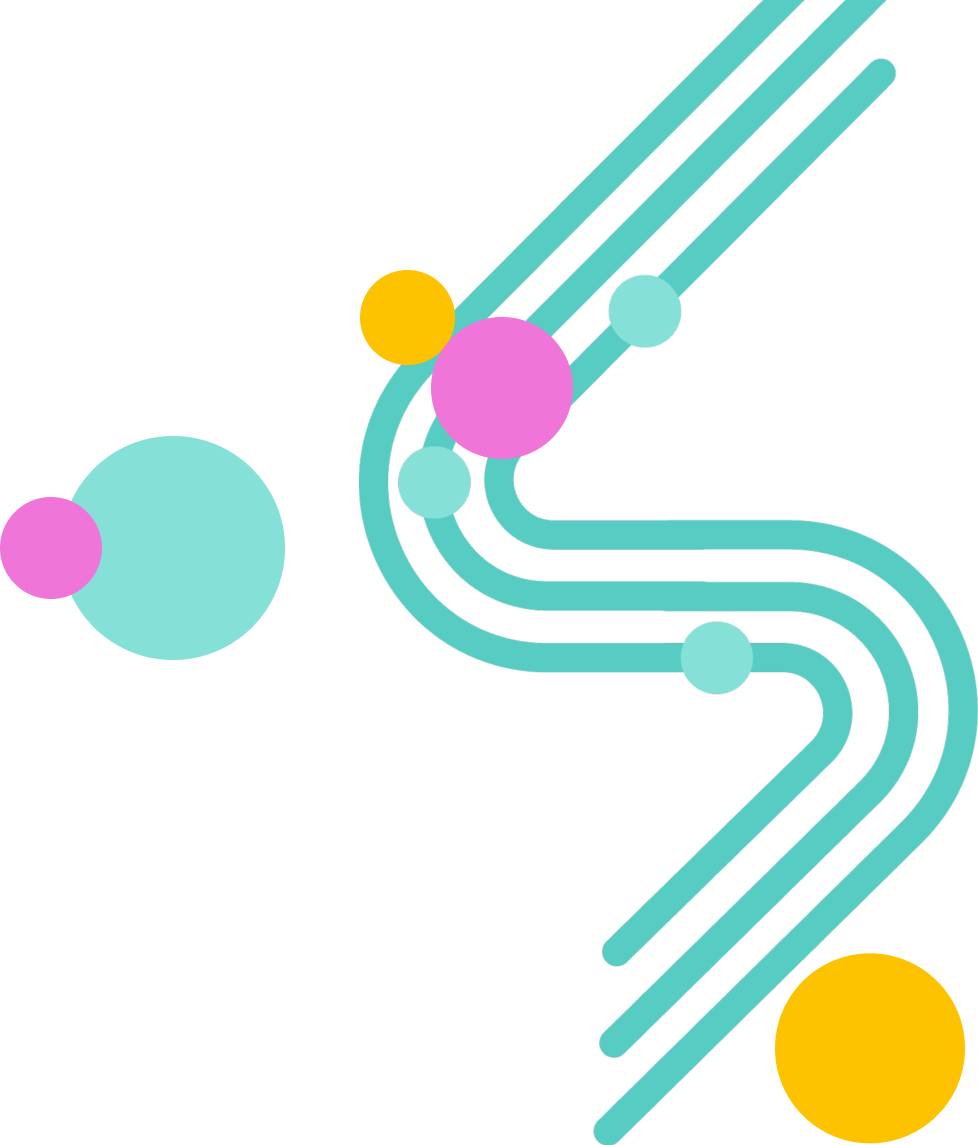 Культура общенияСодержание обучения иностранному языку должно быть направлено на развитие у школьников культуры общения. Воспитательный аспект является неотъемлемой частью учебного процесса, поэтому все образовательные технологии предусматривают воспитание у учащихся необходимых качеств зрелой личности.
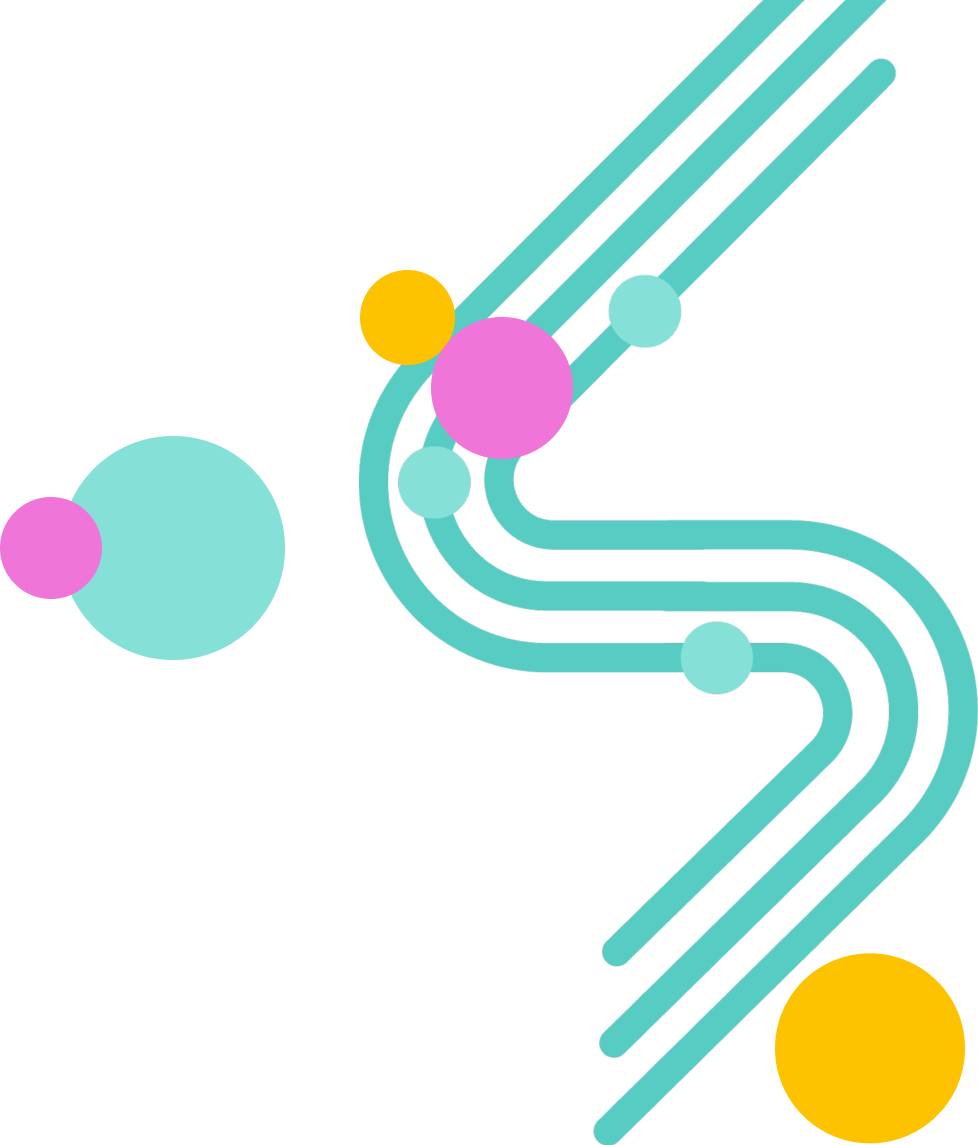 Технологии обученияИспользование какой-то одной технологии обучения, какой бы совершенной она ни была, не создаст максимально эффективных условий для раскрытия и развития способностей учащихся и творческого поиска учителя.
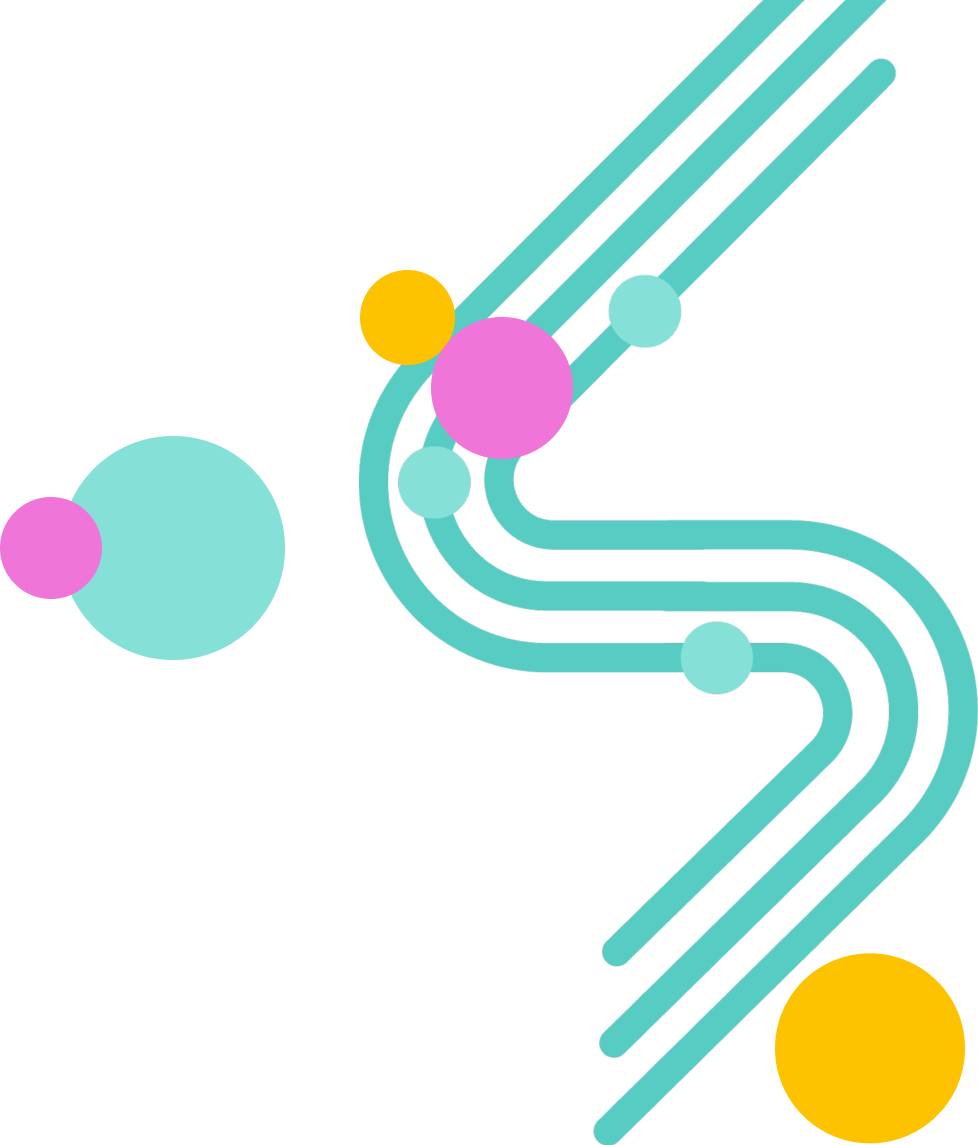 Современные технологииСовременные технологии обучения иностранному языку дают возможность учителю скорректировать любую технологию в соответствии со структурой, функциями, содержанием, целями и задачами обучения в данной конкретной группе учащихся. Личностно – ориентированная парадигма современного образования определила необходимость комплексной реализации основных подходов к обучению иностранным языкам: личностно - ориентированного, деятельностного, коммуникативно – когнитивного и социокультурного.
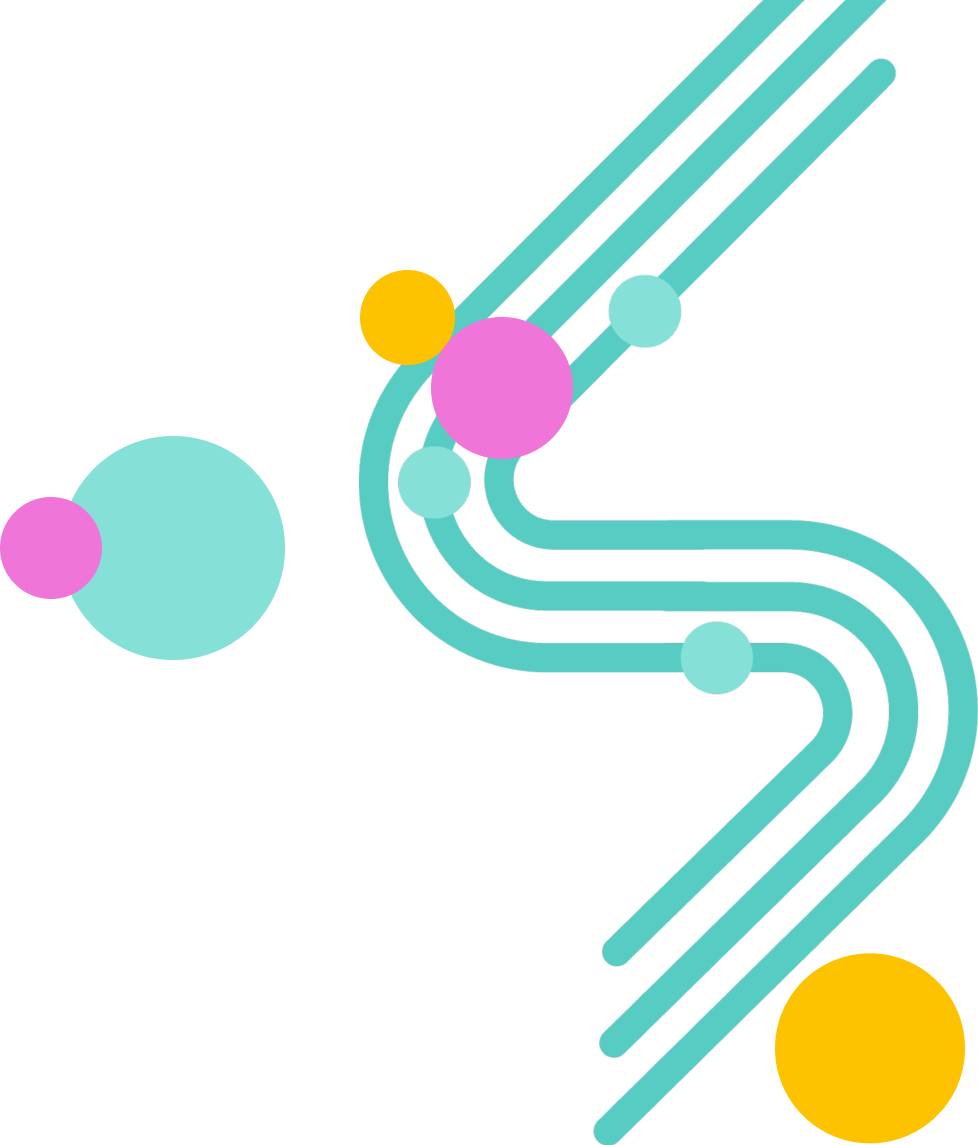 Здоровье сберегающая технологияПредмет “Иностранный язык” в ранговой шкале трудностей И. Г. Сивкова занимает второе место после математики. Применение здоровье сберегающих технологий снижает утомляющее воздействие урока на организм школьника, активизирует резервные возможности личности с помощью рациональной организации учебного процесса, средств обучения. Важна атмосфера сотрудничества, смена деятельности и форм урока, режимов и приемов работы, физкультминутки.
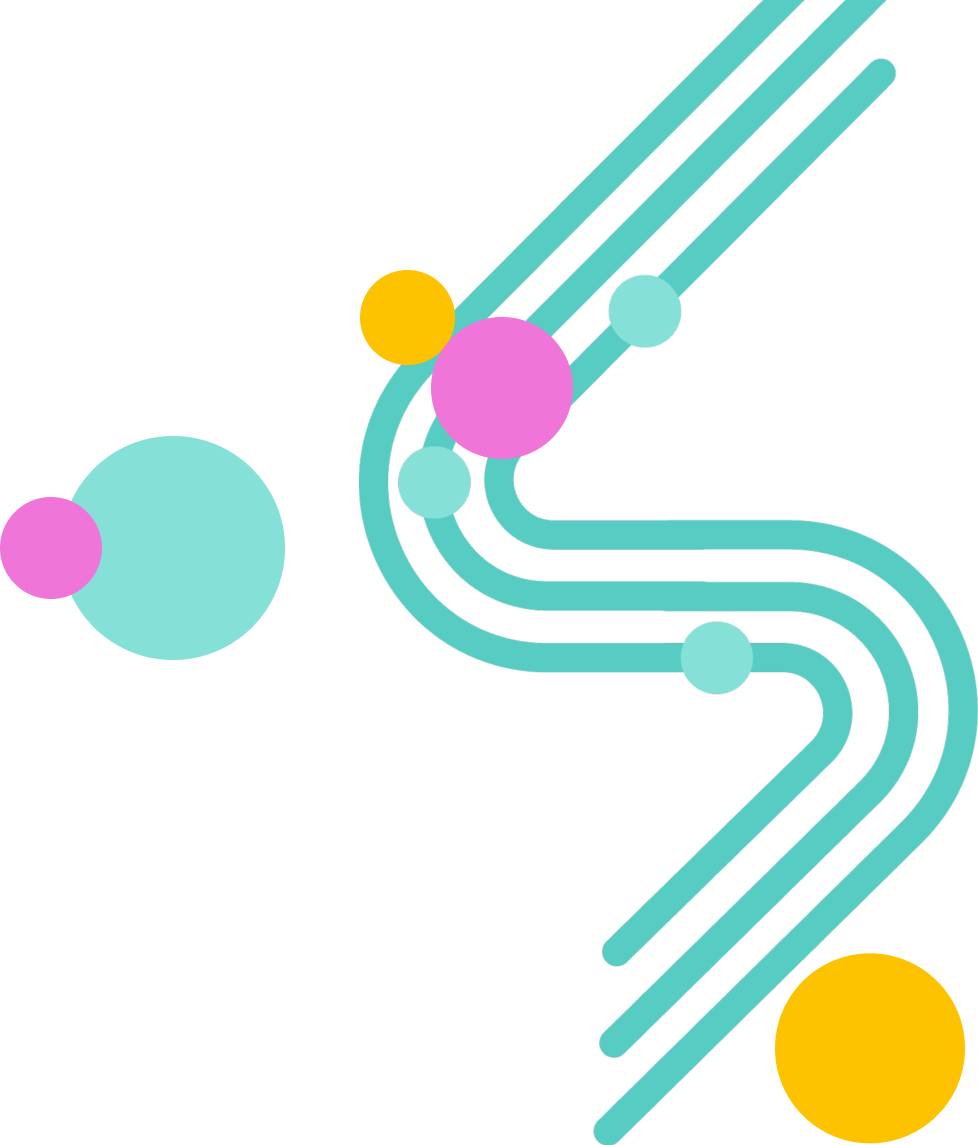 Проектная технологияИспользование проектной технологии способствует развитию навыков речемыслительной деятельности, требующих от учащихся интеллектуально-поисковых усилий, формирует устойчивый интерес и мотивацию к дальнейшему изучению иностранного языка. Работа над проектами развивает воображение, фантазию, творческое мышление, способствует благоприятному психологическому климату, умение работать в коллективе.
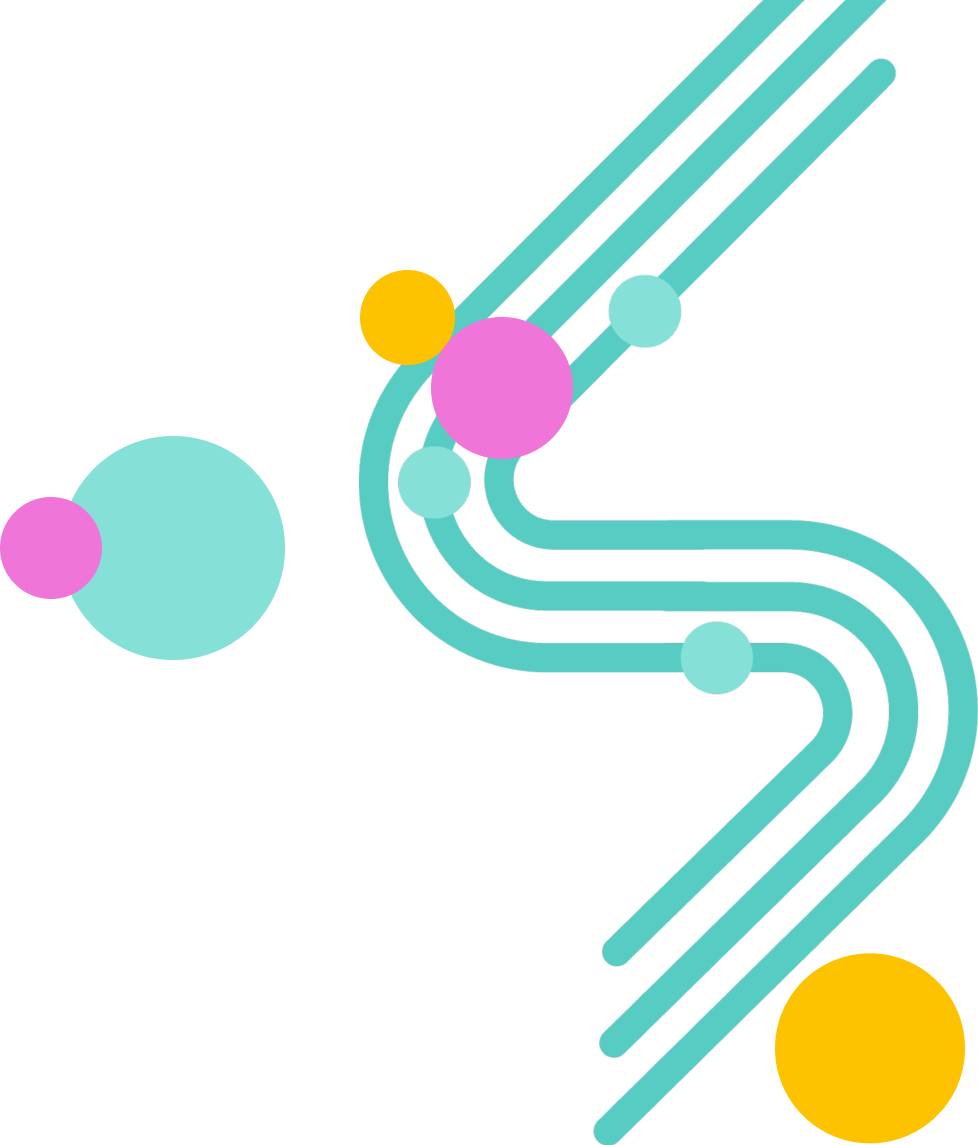 Критическое мышлениеЖизнь в современном обществе требует от школьников развития таких важных познавательных навыков, как умение выработать собственное мнение, выстроить цепь доказательств, выразить себя ясно и уверенно. Технология развития критического мышления учащихся предполагает постановку вопросов учащимися и понимание проблемы, которую нужно решить.
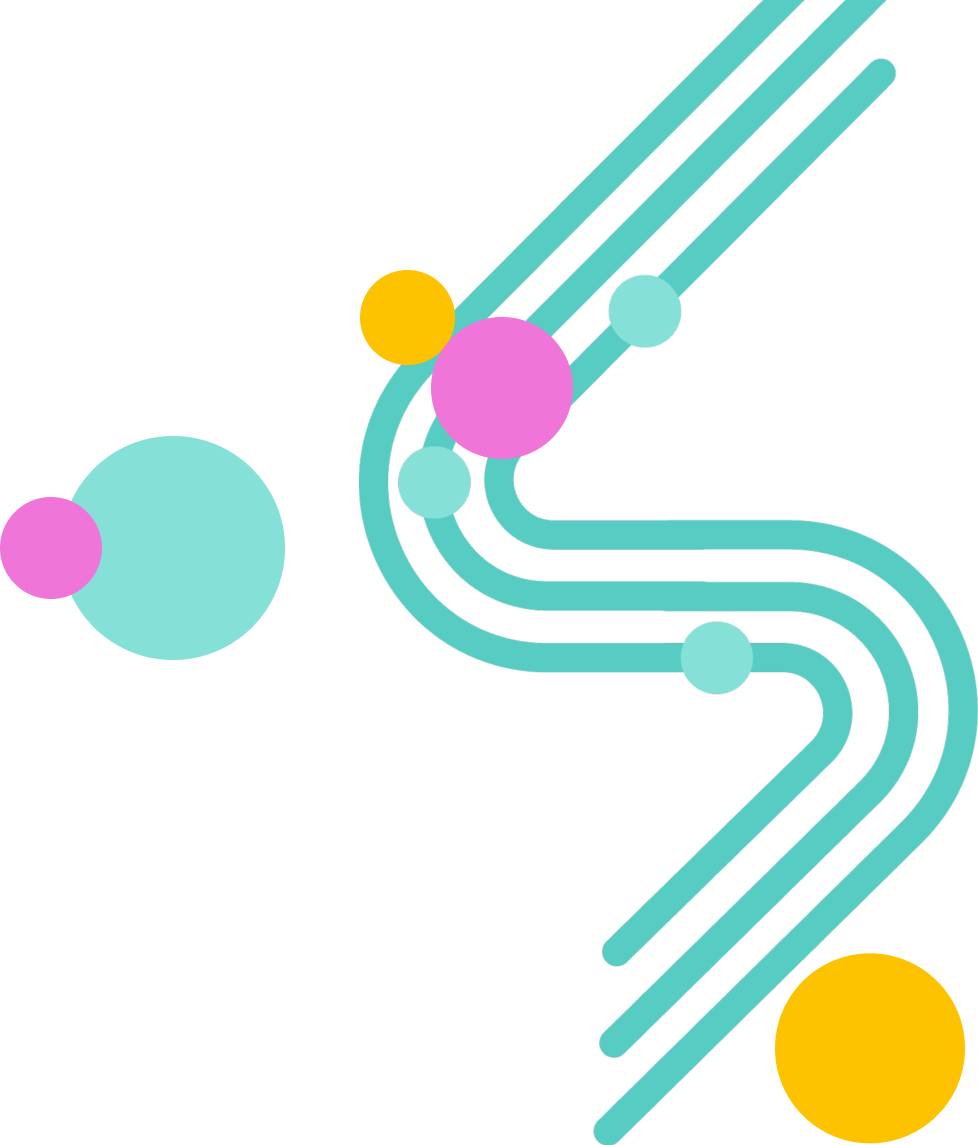 «Языковой портфель»Данная технология обеспечивает учащихся механизмом наблюдения за приобретаемым опытом, его рефлексии, оценки и самооценки уровня своих знаний. В результате работы с «Языковым портфелем» у учащихся формируется положительное отношение к предмету «Иностранный язык» и восприятие его как среды, необходимой для осуществления различных форм деятельности человека. Языковой портфель — это пакет рабочих материалов, которые представляют опыт учебной деятельности обучающегося по овладению иностранным языком.Главная цель языкового портфеля — создание ситуации успеха, развитие навыков самооценки, самоконтроля, самоанализа и рефлексии во всех видах речевой деятельности обучающегося.
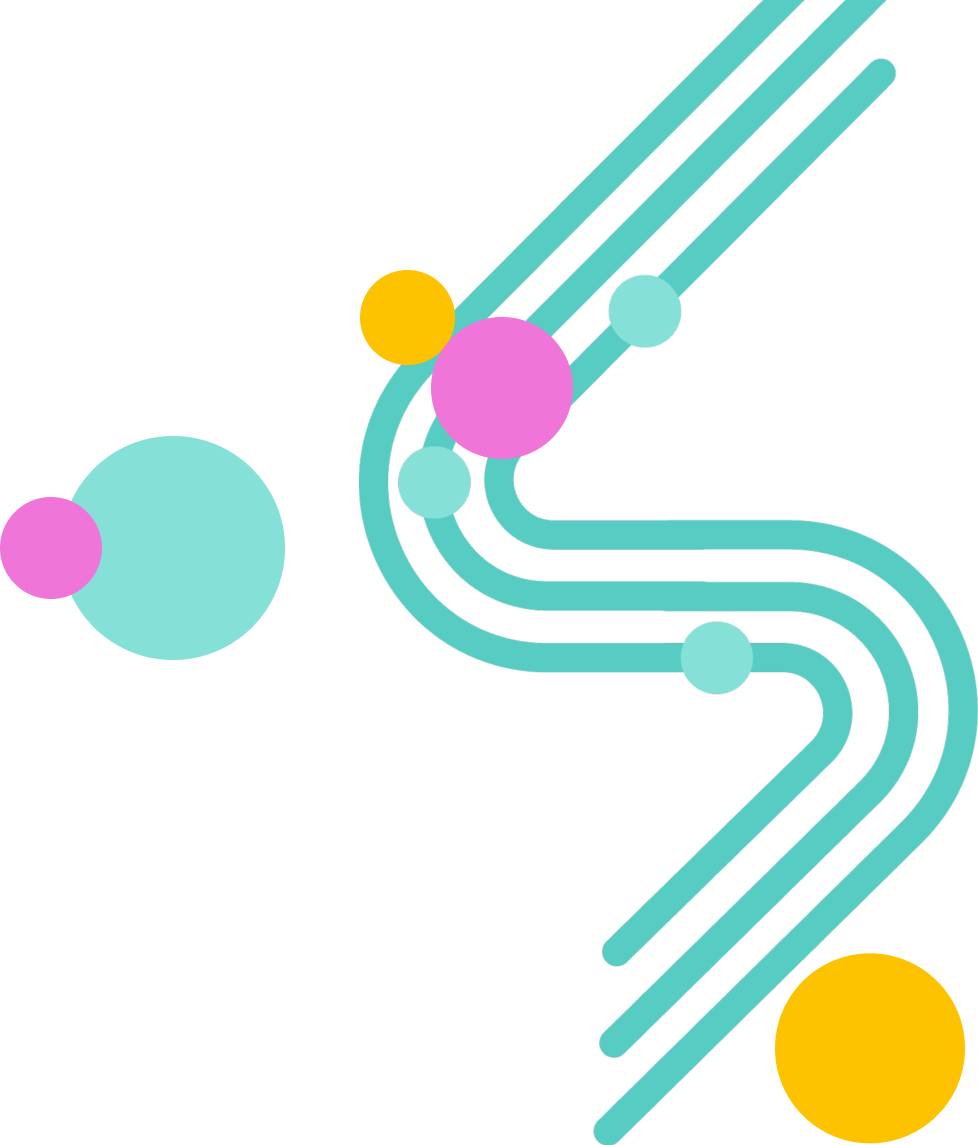 Информационно-   коммуникационные технологииВысокий уровень компьютеризации общества и рост значения сети Интернет как средства хранения и передачи информации требуют от современного учителя иностранного языка внедрения в свою образовательную практику информационно-коммуникационных технологий. .
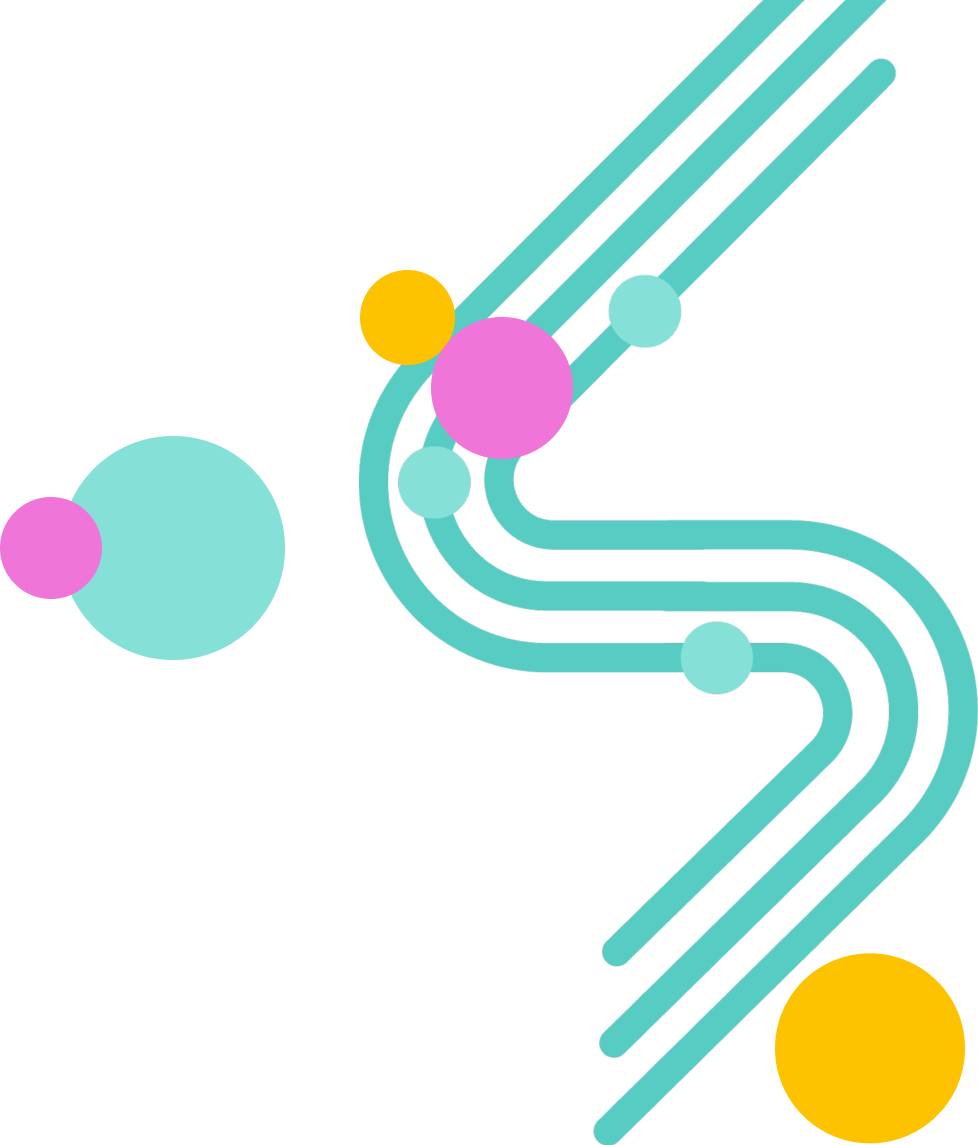 МотивацияВ идеале обучение иностранному языку должно осуществляться не по принуждению, а сопровождаться интересом со стороны ребят. Мотивация  изучения иностранного языка повышает качество образования. Необходимо целенаправленно развивать интерес к изучению иностранного языка.
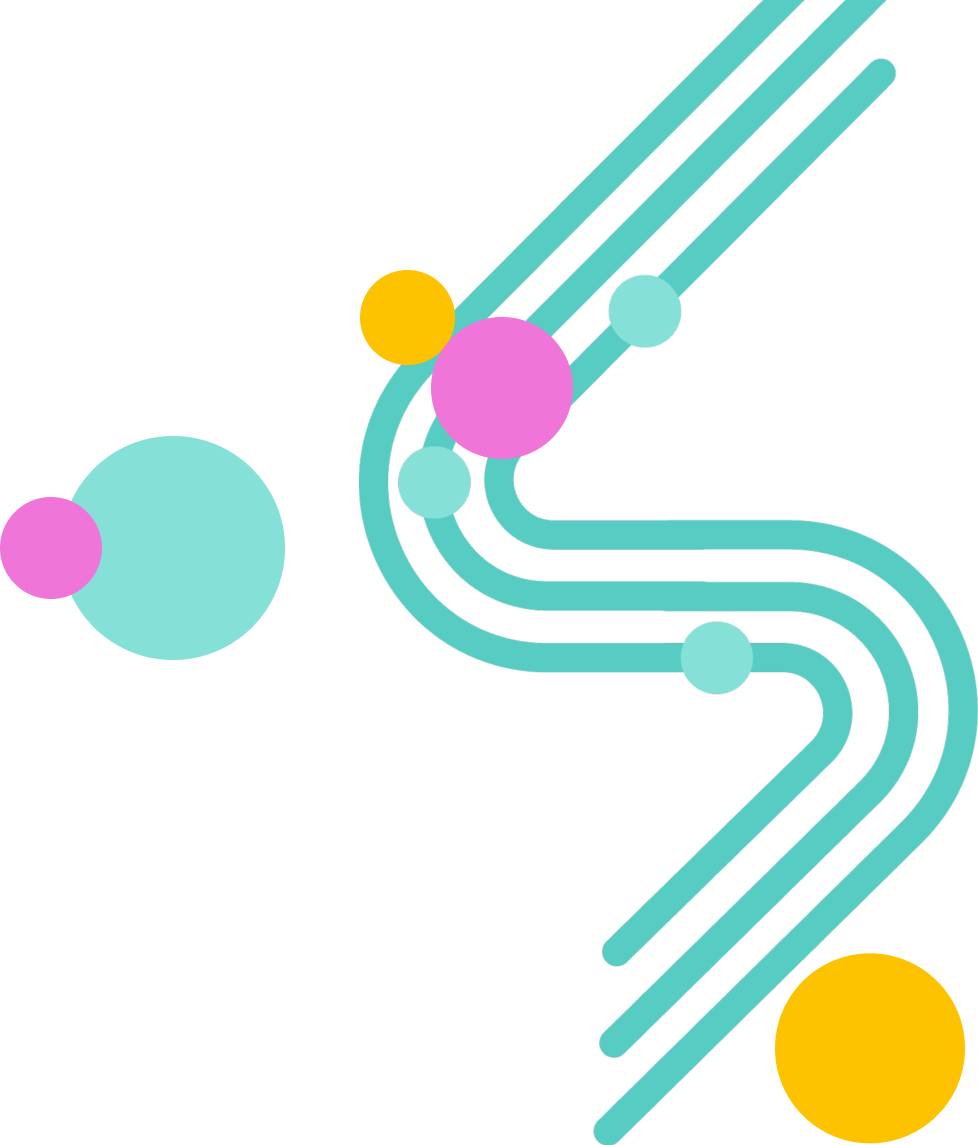 Внеклассные мероприятияЧтобы снять напряжение и усталость, заинтересовать в изучении языка, необходимо проводить систематически внеклассные занятия по иностранному языку. Разнообразие форм и методов внеклассной деятельности позволяет привлечь обучающихся к поиску иноязычной информации. Это может повысить качество иноязычного образования в современной общеобразовательной школе.
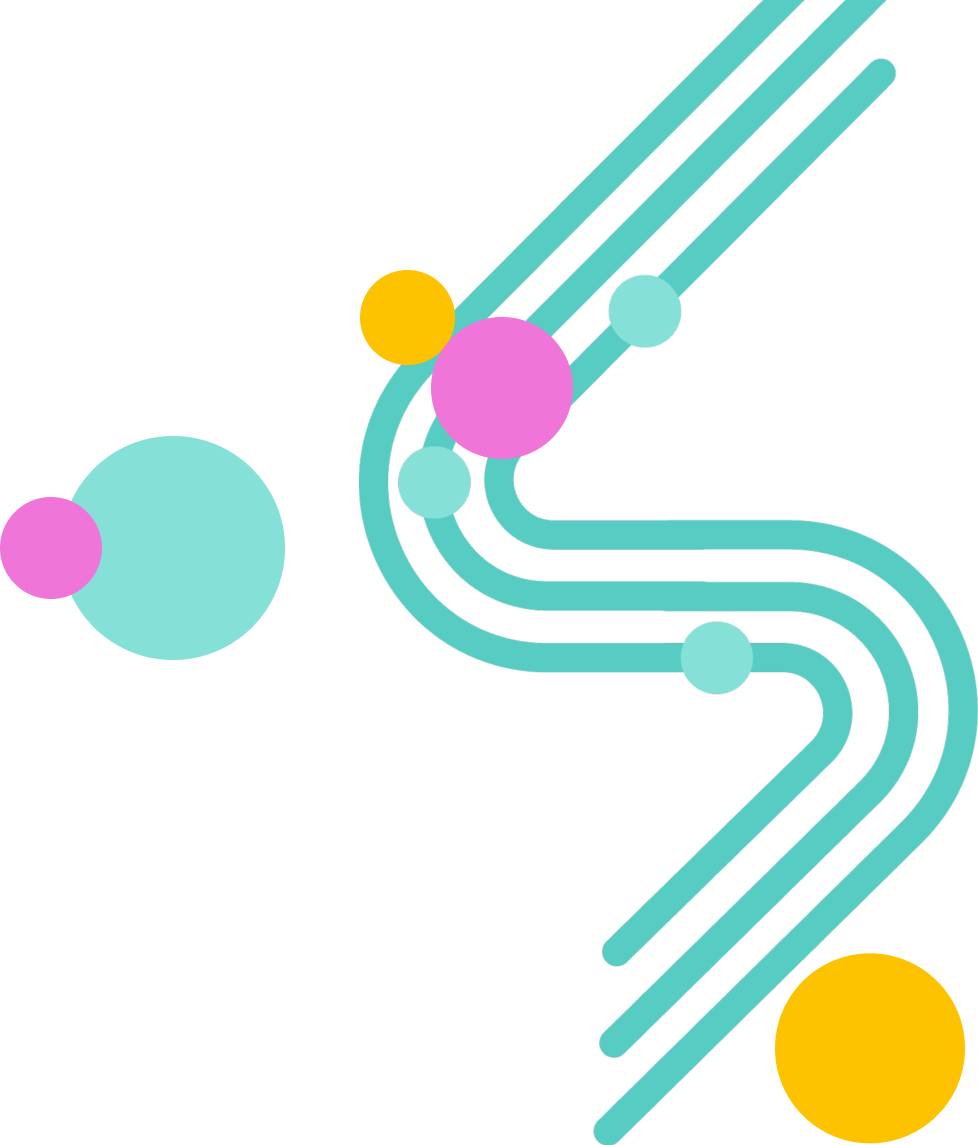 Иноязычное образование
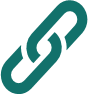 Актуальной становится проблема совершенствования качества иноязычного образования. Известно, что термин «иноязычное образование» в российской науке был введен в конце 90-х годов XX столетия Ефимом Израилевичем Пассовым, который рассматривает иностранный язык не как «учебный предмет», а как «образовательную дисциплину», обладающую огромным потенциалом, способную внести весомый вклад в развитие человека.
Иноязычное образование — это целостный педагогический процесс обучения, воспитания и развития обучающихся содержанием и средствами предмета «Иностранный язык».
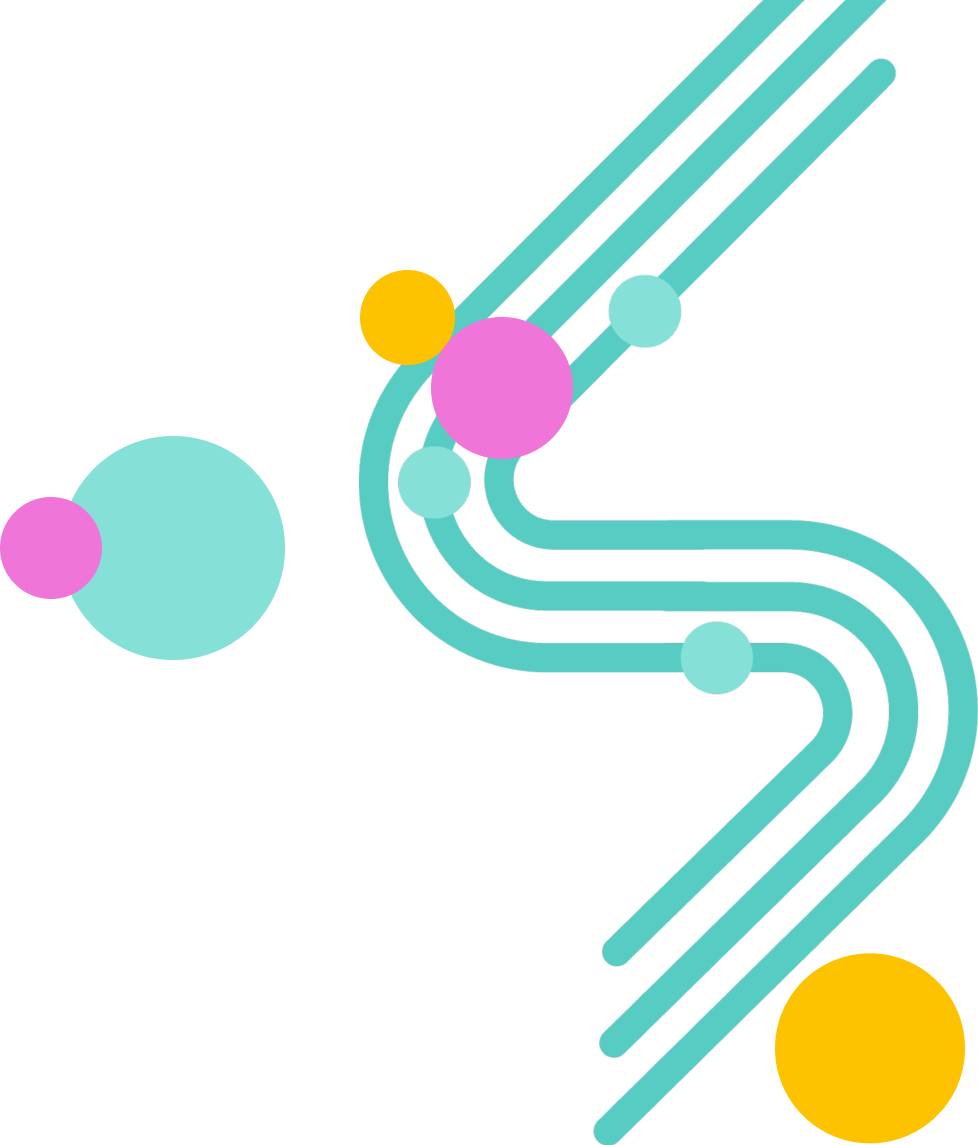 Иноязычное обучение
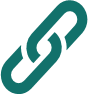 Содержание иноязычного обучения — это наполнение учебными материалами и другими необходимыми компонентами программы обучения иностранному языку, отвечающей современным требованиям и позволяющей достигнуть заданных образовательных целей.
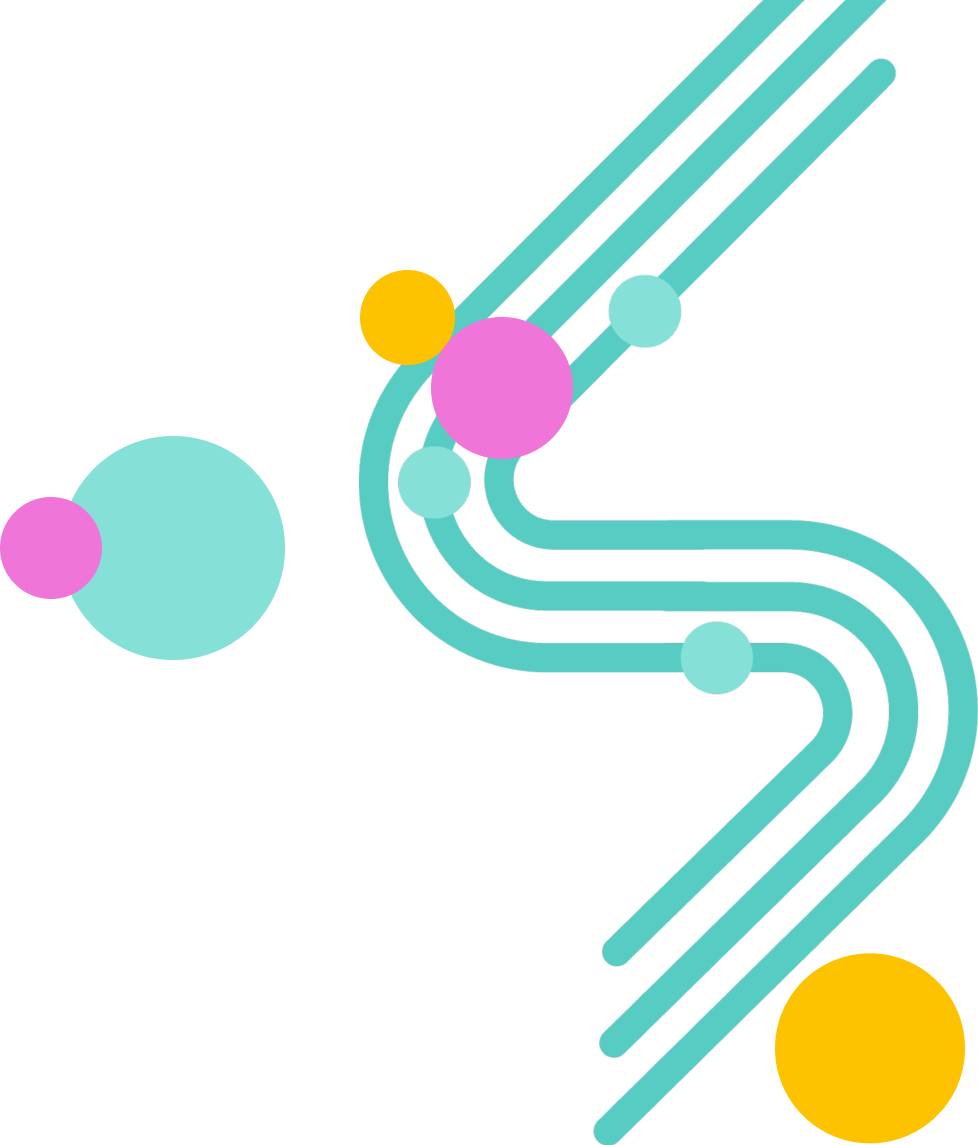 Иноязычное образование
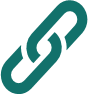 В модели содержания иноязычного обучения выделяют четыре основных компонента:
Языковой: включает единицы и уровни языка: фонетику, лексику, грамматику.
Речевой: включает виды речевой деятельности: чтение, говорение, письмо, аудирование и перевод как особый вид речевой деятельности.
Ситуационно-тематический: связан с четырьмя сферами: социально-бытовой, профессионально-деловой, культурно-страноведческой, научно-академической.
Компетентностный: содержит коммуникативную компетенцию и универсальные умения и способности: самоорганизацию и саморазвитие, сотрудничество, критическое мышление, информационную грамотность.
Новый тип личности
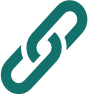 Формирование нового типа личности связано с такими ее качествами, как самостоятельность, творчество, способность строить взаимодействие и взаимопонимание с партнерами по общению, самосовершенствоваться и совершенствовать человеческое общество.
Роль учителя
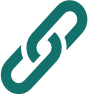 Функции педагога в образовательном процессе значительно изменились. Учитель-наблюдатель, учитель-посредник,  учитель-руководитель-роль учителя.
Основные тенденции
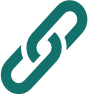 В современной методике можно выделить основные тенденции:• индивидуальный подход;• более активная роль учащихся;• использование онлайн-ресурсов в обучении; • применение игровых заданий, проектной методики;• глобализация для практики устной и письменной речи (социальные сети, платформы для общения, языковой обмен онлайн);• выбор в пользу аутентичных материалов для обсуждения, прочтения и просмотра.
Вывод
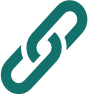 Сегодня, когда не  утихают  споры  о  реформировании  российского образования  и  педагогическая  наука  разрабатывает  всё новые подходы, главное слово, конечно же, остаётся за учителем, который должен  находиться  в  постоянном  поиске  новых  решений  тех  проблем, которые ставит перед ним жизнь.
Спасибо за внимание!!!
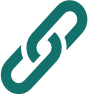 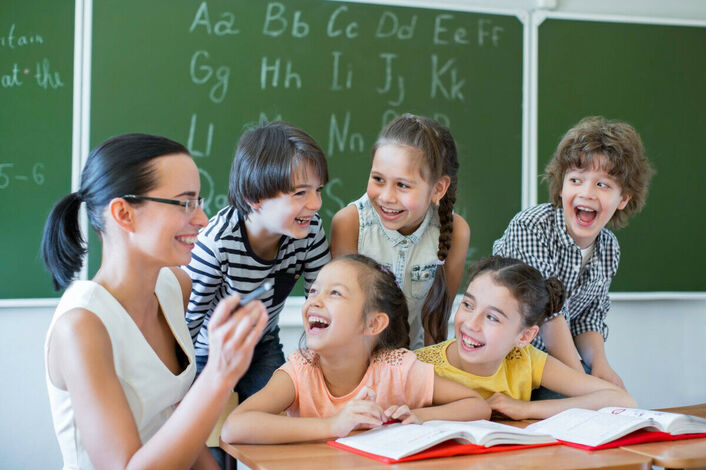